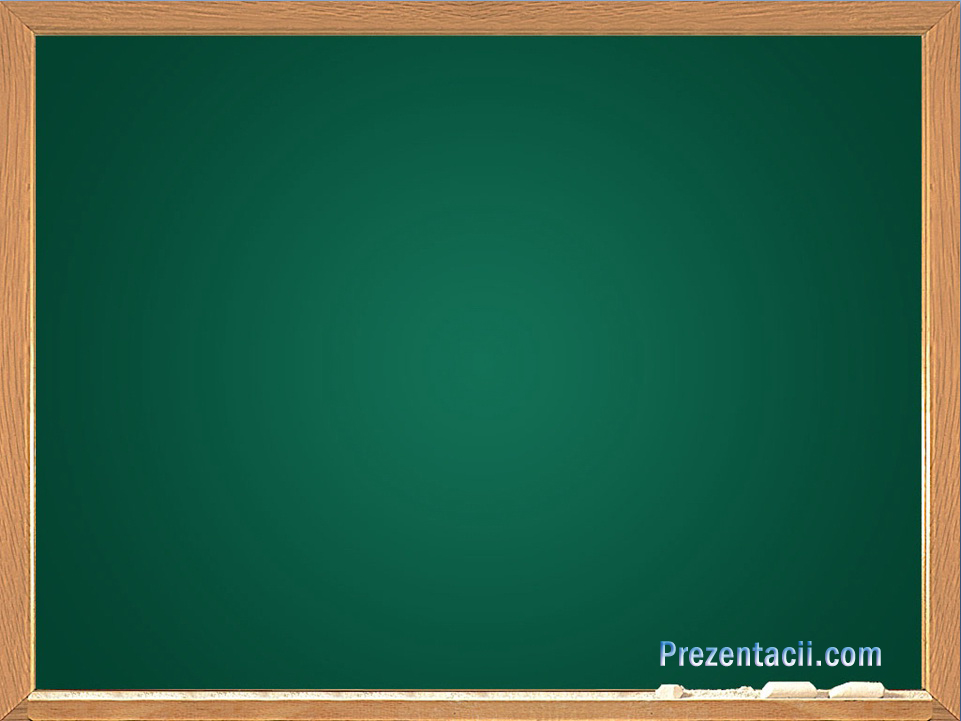 Інструктивно-методична нарада для заступників директорів з НВР
ПЛАНУВАННЯ ДІЯЛЬНОСТІ 
ЗАГАЛЬНООСВІТНЬОГО НАВЧАЛЬНОГО ЗАКЛАДУ:
СТРАТЕГІЧНИЙ ТА ДІЯЛЬНІСНИЙ АСПЕКТИ
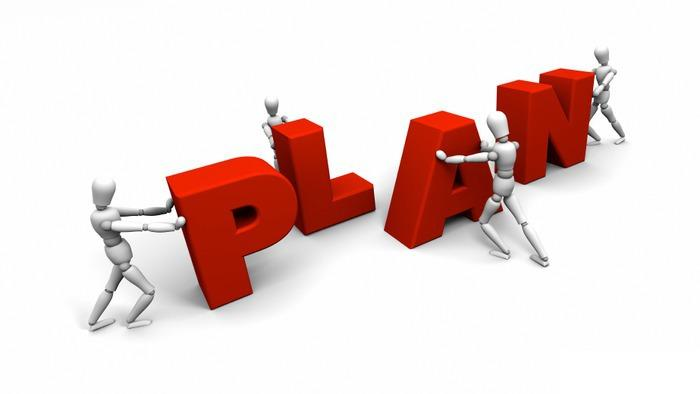 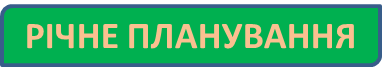 Управління освіти, 05.06.2015
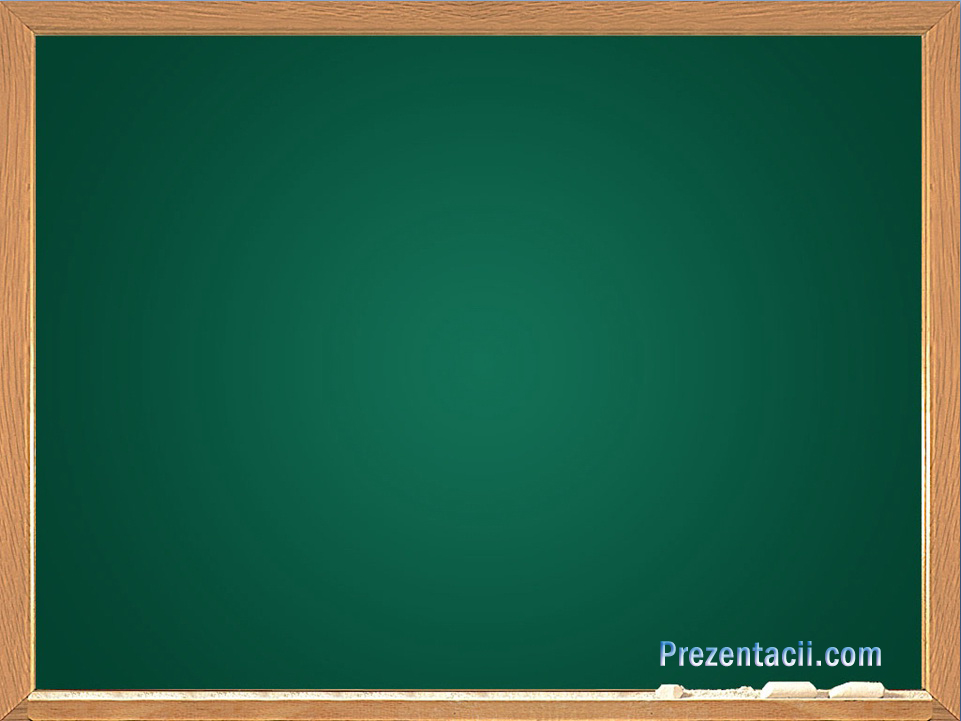 Річний план - це структурований відповідно до визначених розділів зміст діяльності школи у наступному році. Єдиної, обов’язкової для всіх шкіл структури плану роботи бути не може.

Річний план роботи на навчальний рік є найважливішим локальним актом школи, основним засобом управління:
діяльністю педагогічного та учнівського колективів;
діяльністю всіх учасників освітнього процесу школи;
забезпеченням умов для досягнення запланованих результатів.
РІЧНЕ ПЛАНУВАННЯ
Управління освіти, 05.06.2015
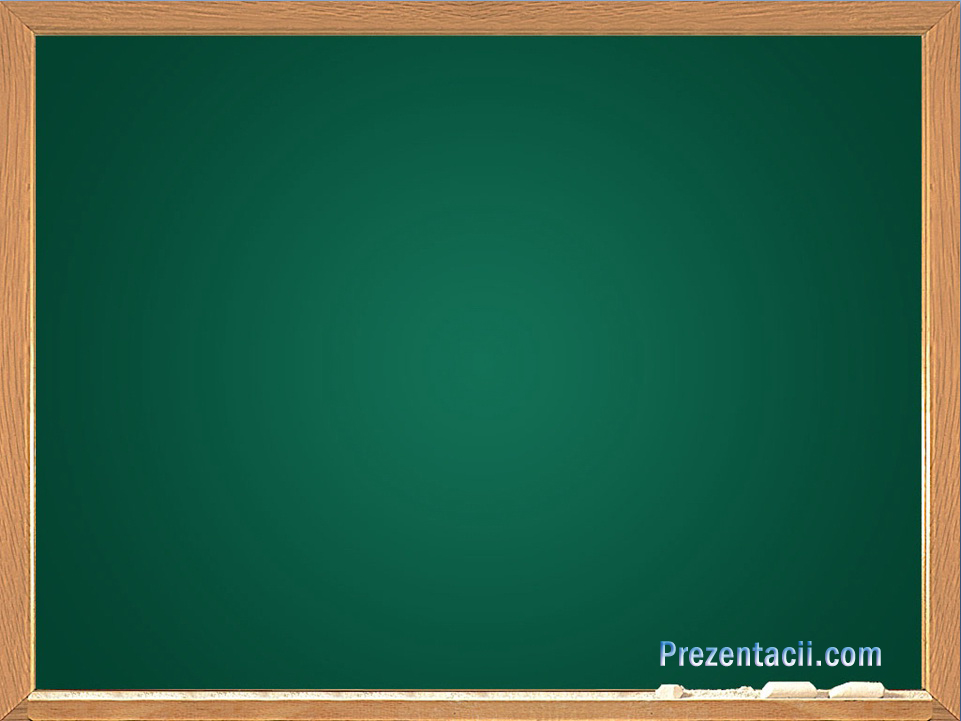 Варіанти структурування 
річного плану роботи школи
За рекомендацією Т.І. Шамової:
1.   	Короткий аналіз підсумків року і нові завдання.
2.      	Здійснення всеобучу.
3.      	Діяльність педагогічного колективу, спрямована на підвищення    
якості навчально-виховного процесу.
        Діяльність шкільного колективу щодо удосконалення трудової        
                підготовки учнів.
 	Робота школи, сім’ї, громадськості щодо виховання учнів.        	Педагогічна пропаганда серед батьків та населення. Школа як центр виховної роботи в мікрорайоні.
6.     	 Робота з педагогічними кадрами.
7.      	Система внутрішньо шкільного контролю.
8.     	 Зміцнення навчально-матеріальної бази школи.
9.     	 Організаційно-педагогічні заходи.
РІЧНЕ ПЛАНУВАННЯ
Управління освіти, 05.06.2015
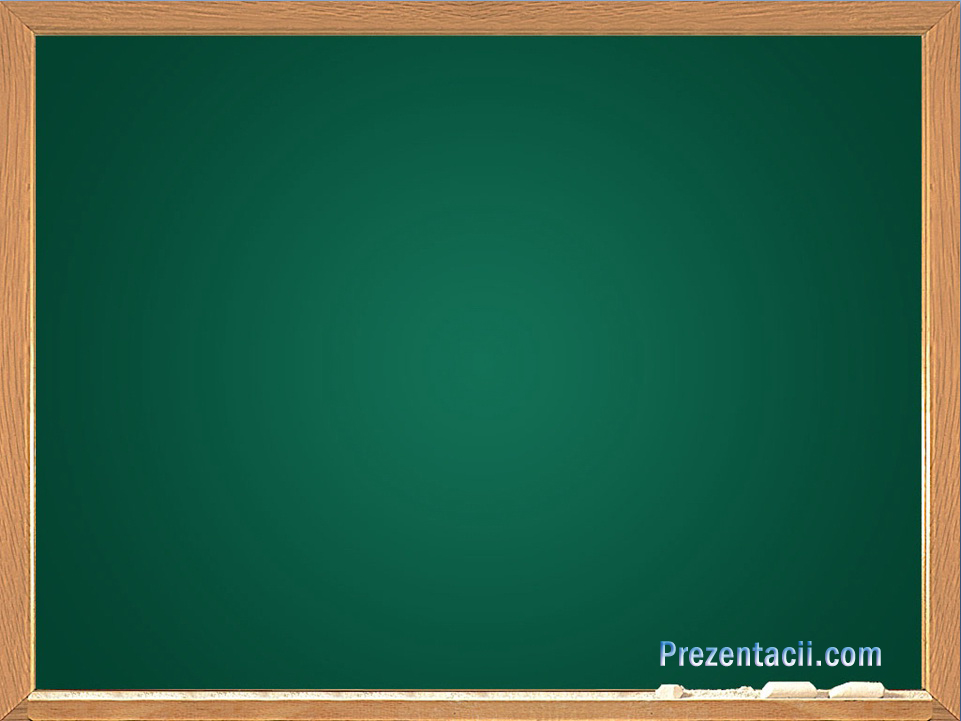 За рекомендацією І.П. Жерносека:

1.	Вступ.
2.	Діяльність педагогічного колективу із залучення молоді  
мікрорайону до навчання.
3.	Робота педагогічного колективу, спрямована на підвищення якості навчально-виховного процесу.
4.	Організація трудового навчання, виховання і професійної орієнтації.
5.	Робота з педагогічними кадрами.
6.	Підвищення ролі громадськості в житті школи. координація шкільного управління.
7.	Зміцнення, раціональне використання навчально-матеріальної бази школи.
РІЧНЕ ПЛАНУВАННЯ
Управління освіти, 05.06.2015
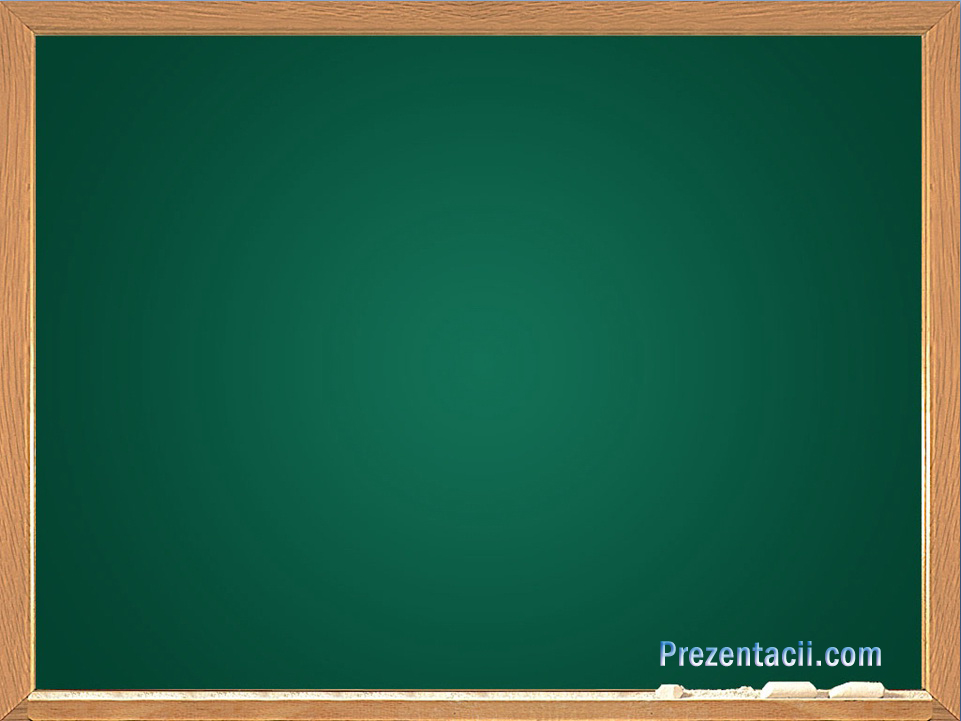 За рекомендацією В.П. Семенова:

Вступ (аналіз підсумків і завдання на новий навчальний рік).
1.	Організаційно-педагогічні заходи.
2.	Навчально-методична робота.
3.	Виховна робота з учнями.
4.	Система внутрішньошкільного контролю.
РІЧНЕ ПЛАНУВАННЯ
Управління освіти, 05.06.2015
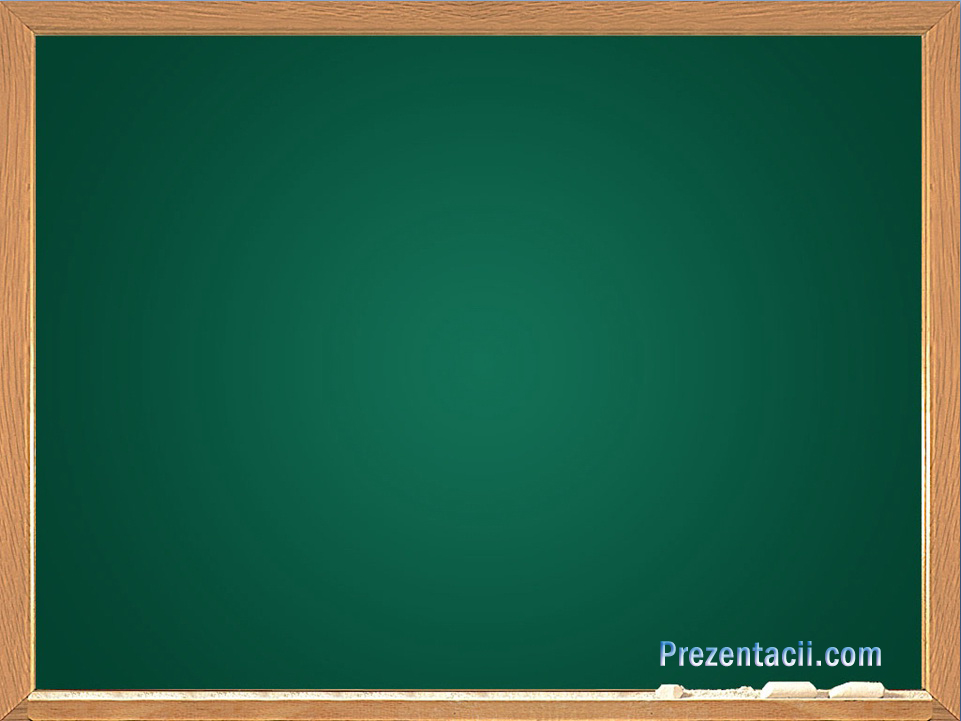 За рекомендаціями М.М. Тураша, М.В. Гадецького, О.Л. Сидоренка:
1.	Аналіз підсумків навчального року. Пріоритетні цілі школи на новий навчальний рік.
2.	Організація роботи школи.
3.	Створення необхідних умов для навчання, виховання та розвитку учнів.
4.	Діяльність педагогічного колективу, спрямована на підвищення якості навчання, виховання та розвитку учнів.
5.	Позакласна та позашкільна вихована робота з учнями. організація духовно повноцінної життєдіяльності дітей та підвищення їх особистого статусу.
6.	Підготовка, підбір та розстановка педагогічних кадрів. наукова та методична робота з кадрами.
7.	Охорона здоров’я і життя дітей, учителів, технічних працівників. Заходи з техніки безпеки і охорони праці. оздоровлення учнів.
8.	Заходи щодо подальшого покращення використання та зміцнення навчально-матеріальної бази школи.
9.	Фінансово-господарська діяльність.
10.	Спільна робота школи, сім’ї та громадськості з виховання учнів. Педагогічна пропаганда серед батьків та населення.
11.	Організаційна та контролююча діяльність керівників школи.
РІЧНЕ ПЛАНУВАННЯ
Управління освіти, 05.06.2015
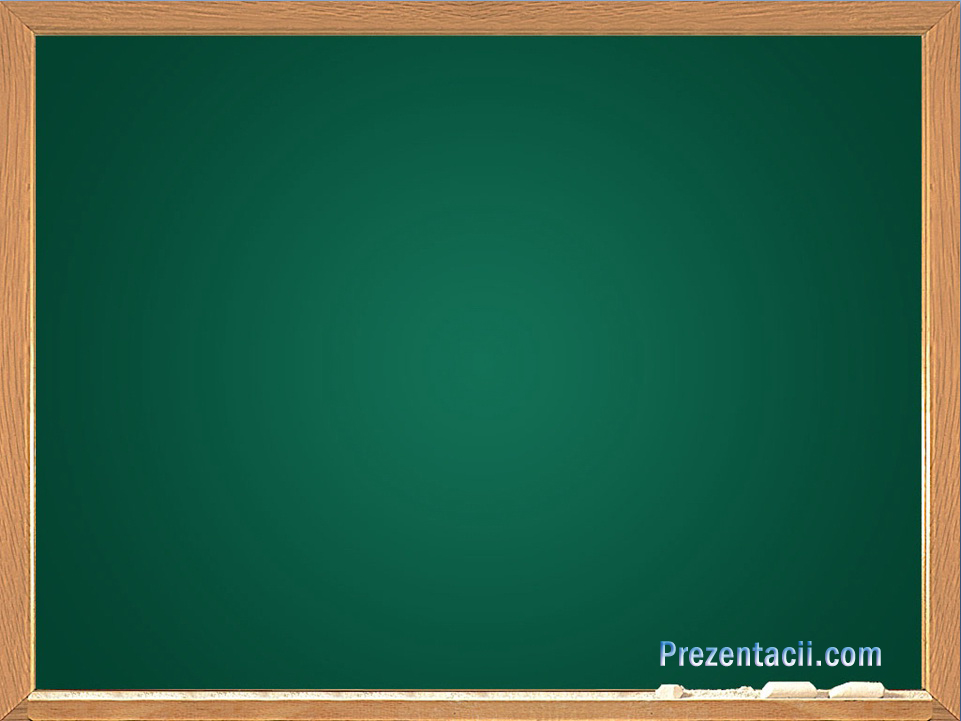 За структурою Закону України „Про загальну середню освіту”:

Вступ. Законодавство України про загальну середню освіту.
1.	Характеристика навчального закладу.
2.	Педагогічний аналіз за минулий рік. Пріоритетні цілі і завдання, що забезпечують реалізацію права на освіту на новий навчальний рік.
3.	Організація навчально-виховного процесу.
4.	Учасники навчально-виховного процесу.
5.	Норми і положення Державного стандарту загальної середньої освіти.
6.	Організація контролю та керівництва освітнім закладом.
7.	Науково-методичне забезпечення.
8.	Фінансово-господарська діяльність, матеріально-технічна база.
9.	Міжнародне співробітництво.
РІЧНЕ ПЛАНУВАННЯ
Управління освіти, 05.06.2015
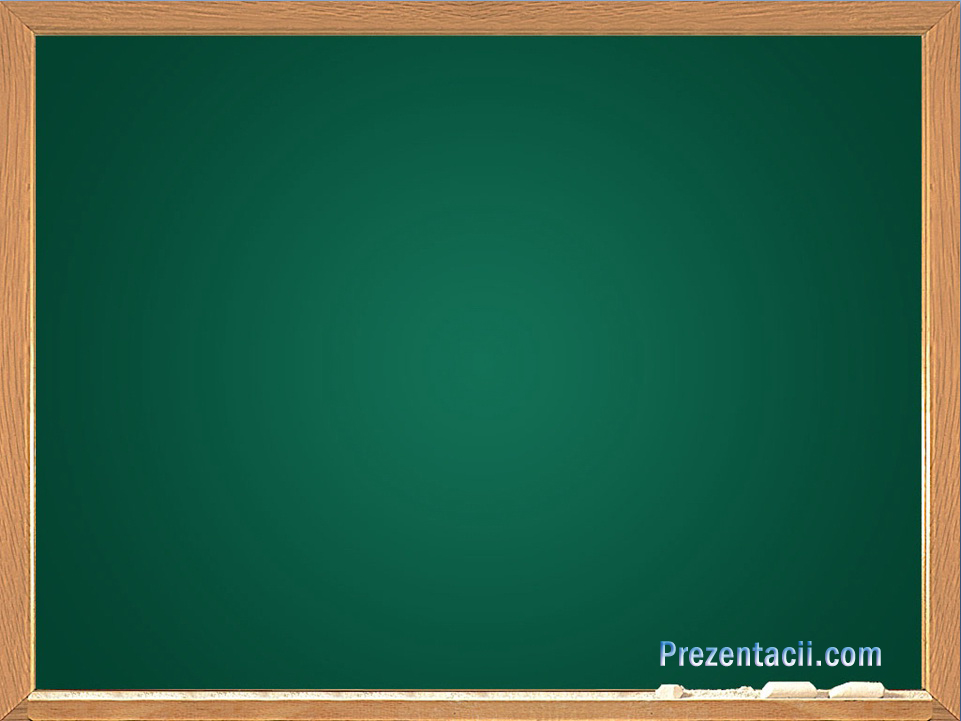 ТИПОВІ ФОРМИ  ФІКСАЦІЇ ПЛАНУ
РІЧНЕ ПЛАНУВАННЯ
Управління освіти, 05.06.2015
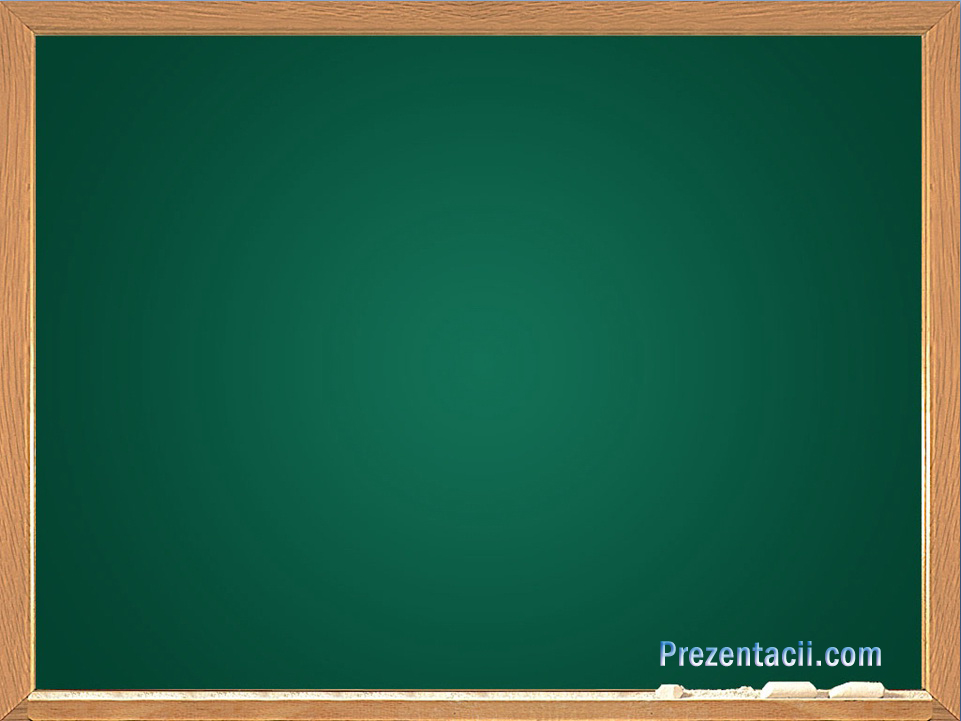 ТИПОВІ ФОРМИ  ФІКСАЦІЇ ПЛАНУ
Розділ 2. Забезпечення конституційного права громадян на освіту
Мета: забезпечити оптимальне функціонування школи як цілісної соціально-педагогічної системи, створити умови для ефективної діяльності всіх підсистем
РІЧНЕ ПЛАНУВАННЯ
Управління освіти, 05.06.2015
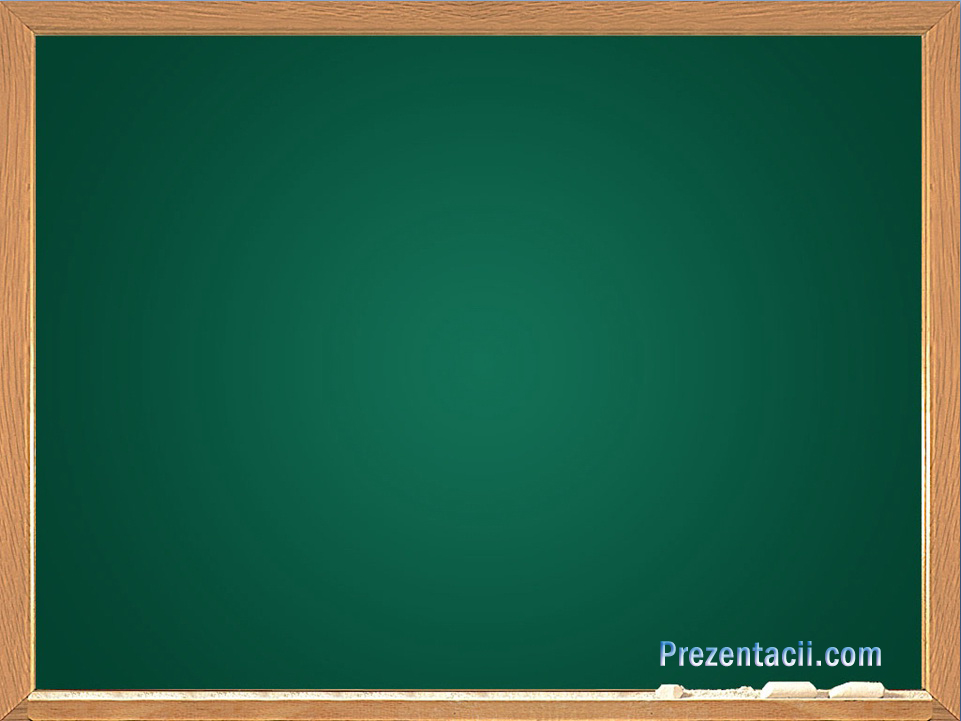 НЕДОЛІКИ  РІЧНИХ   ПЛАНІВ     РОБОТИ    ШКІЛ:

недостатня аналітична основа планів: аналіз підміняється переліком проведених заходів або статистичними даними);
не враховуються реальні потреби школи і зовнішнього середовища;
відсутній системний підхід до планування (плани різних структурних підрозділів не представляють цілісної системи, яка витікає з запланованих цілей роботи школи);
розпливчатість формулювання основних задач на новий навчальний рік;
відсутні зв’язки між:
аналізом стану і результатами навчально-виховної діяльності і поставленими задачами;
між задачами і запланованими на новий рік заходами;
РІЧНЕ ПЛАНУВАННЯ
Управління освіти, 05.06.2015
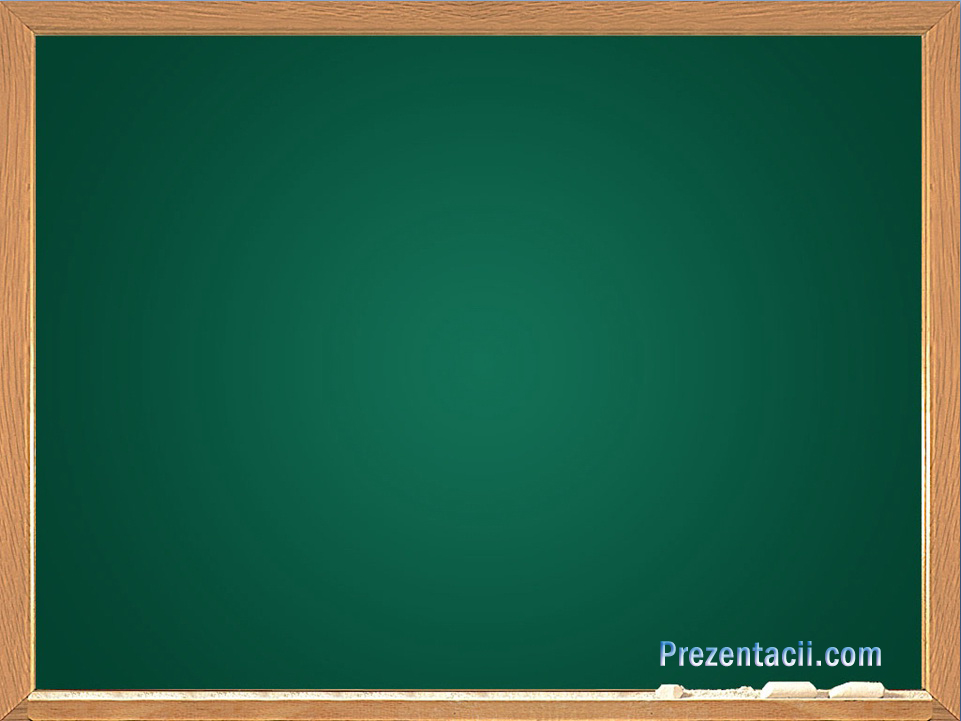 НЕДОЛІКИ  РІЧНИХ   ПЛАНІВ     РОБОТИ    ШКІЛ:

неконкретність, декларативність заходів;
нерівномірний розподіл заходів по термінам і поміж виконавців;
висока щільність планів, планування нереальних для виконання заходів і робіт;
формальне повторювання із року в рік більшості пунктів;
недостатнє відображення проблеми, над якою працює школа;
складається кількома особами і доводиться до відома всього колективу, що породжує пасивне ставлення до виконання плану і низьку виконавчу мотивацію і дисципліну;
відсутність контролю, самоконтролю, регулювання і корекції.
РІЧНЕ ПЛАНУВАННЯ
Управління освіти, 05.06.2015
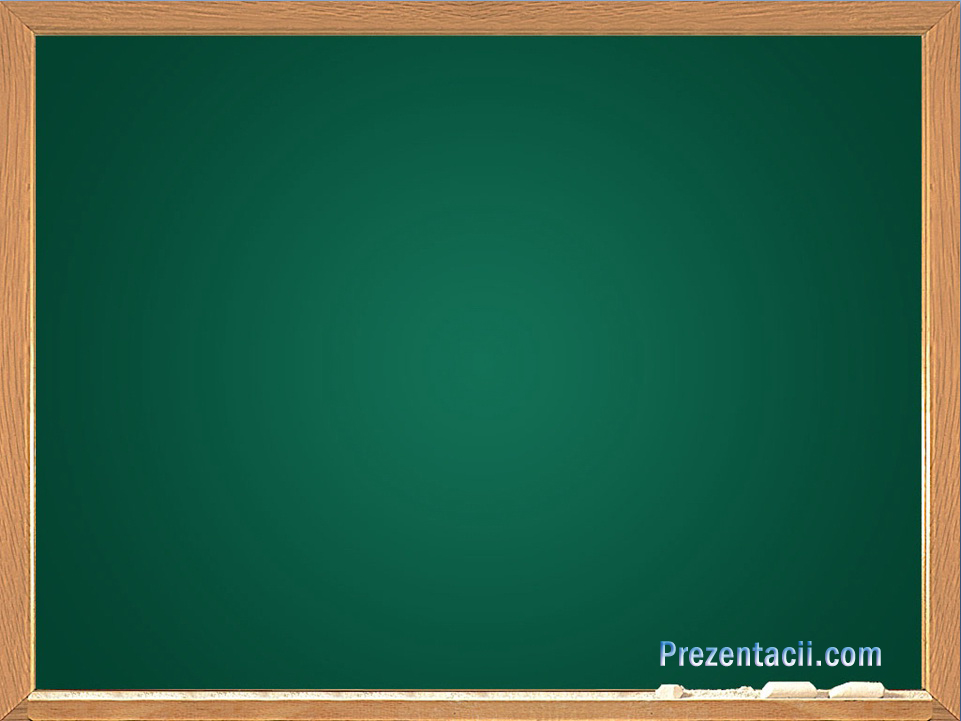 План  роботи навчального закладу на наступний рік має бути результатом роботи всього колективу, зорієнтованого на  досягнення конкретних ЦІЛЕЙ.
 Цілі зумовлюють принципи, зміст, форми і методи діяльності школи. Ефективність її роботи оцінюється з позиції досягнення цілей.
     Здійснення    процедури    цілепокладання в    плануванні роботи школи   на новий навчальний рік дозволяє вирішити такі задачі:
 створити умови для оцінки   ефективності навчально-виховного   процесу і функціонування школи в цілому;   
 забезпечити  необхідну   мотивацію  учасників     освітнього              процесу, використовуючи систему окремих цілей для їх груп і рівнів управління;
сконцентрувати зусилля в достатньо сфокусованому напрямі.
РІЧНЕ ПЛАНУВАННЯ
Управління освіти, 05.06.2015
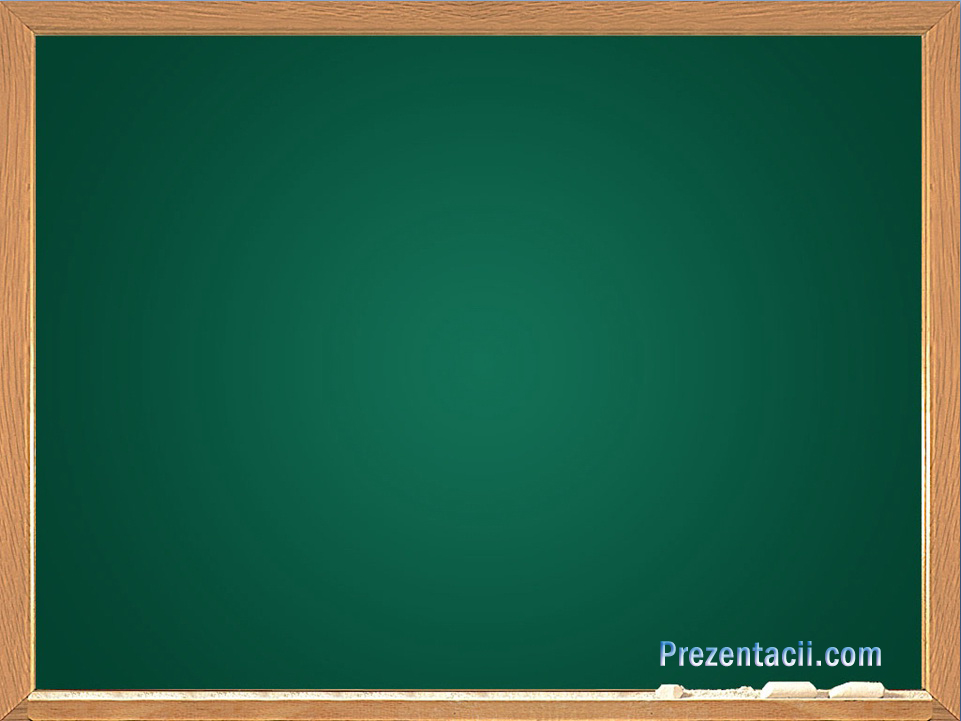 Основні цілі і задачі формулюються в рамках загальних функцій освітнього процесу:     
                                                                                                                 
когнітивної, пізнавальної (результатом якої є знання, уміння, навички);
ціннісної, виховної ( результатом якої є становлення основ світогляду учнів, їх поглядів,ціннісних орієнтацій, мотиваційної сфери, досвіду здійснення вибору й поступків);
психологічного      розвитку        (результатом      якої є     реальні   досягнення в інтелектуальній, емоційній і вольовій сферах учнів);
здоров’язберігаючої,    спрямованої на    збереження і зміцнення здоров’я  учнів, пропаганду здорового способу життя.
РІЧНЕ ПЛАНУВАННЯ
Управління освіти, 05.06.2015
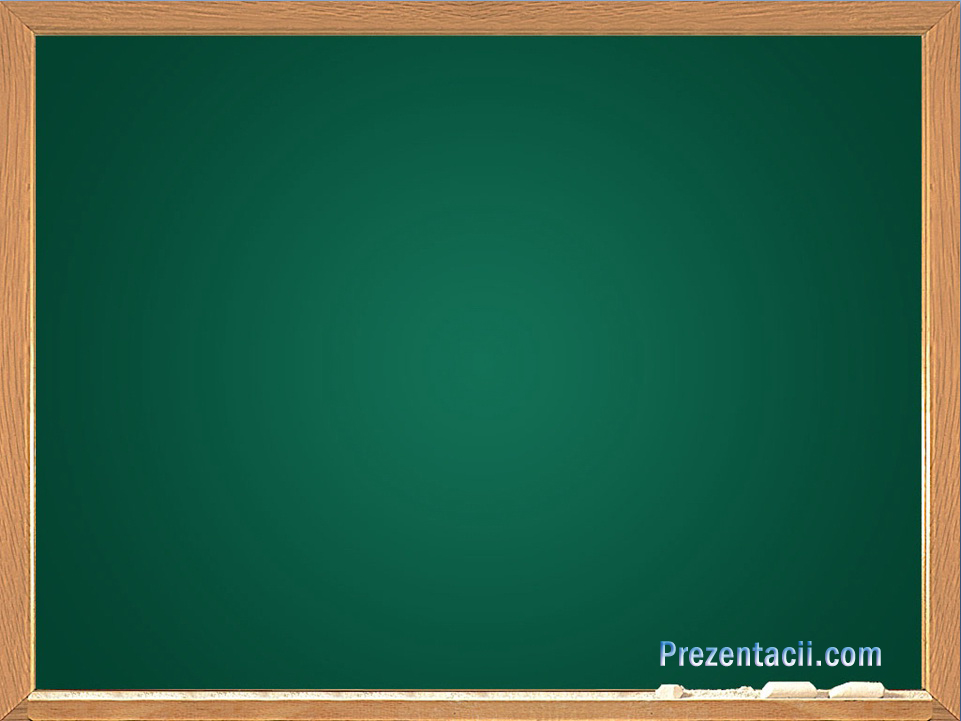 Головний принцип формування структури цілей різних рівнів і змісту – їх узгодженість і  термін виконання. При постановці цілей необхідно враховувати такі вимоги:
1. Підставою  повинні  бути  аналіз  потреб  і  проблем,  які є в школі, з одного боку, і конкретних можливостей, засобів, ресурсів школи – з 
другого. 
2. Цілі     повинні  бути актуальними, орієнтованими на   вирішення найбільш    значущих проблем.
3. Вони повинні спрямовувати на докладання певних зусиль, але при цьому бути абсолютно реальними.
4. Важливо, щоб цілі були конкретними, щоб у кінці року перевірити їх виконання.
5.Вони повинні носити мотиваційний, стимулюючий характер.
6.Про поставлені цілі повинні знати всі робітники школи.
7. Важливо,щоб конкретні цілі на рік підпорядковувались великим довгостроковим  орієнтирам і планам.
РІЧНЕ ПЛАНУВАННЯ
Управління освіти, 05.06.2015
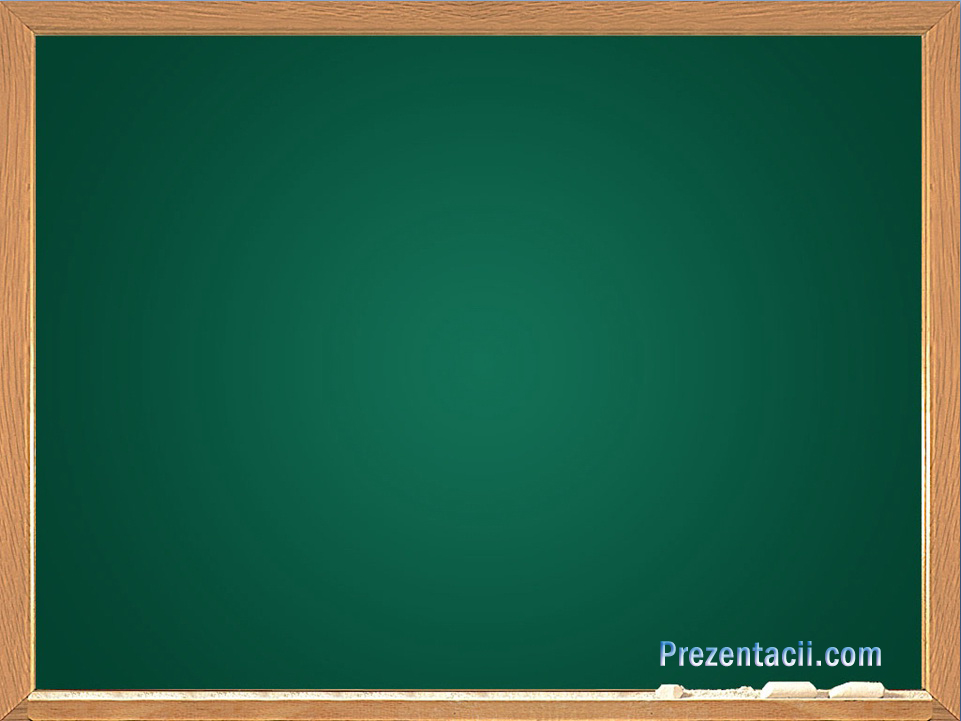 Ефективність планування досягається дотриманням таких умов:

 	аналізом реального стану справ, об’єктивною оцінкою рівня роботи школи на момент планування;
 	чітким визначенням суті соціально-педагогічних проблем, що вирішуватиме колектив;
 	аргументованим баченням рівня, на який школа вийде на кінець запланованого періоду;
 	вибором оптимальних шляхів і засобів, які дадуть змогу перевести  роботу школи на новий запланований рівень;
 	залученням до аналізу й планування якомога більшої частини колективу.
РІЧНЕ ПЛАНУВАННЯ
Управління освіти, 05.06.2015
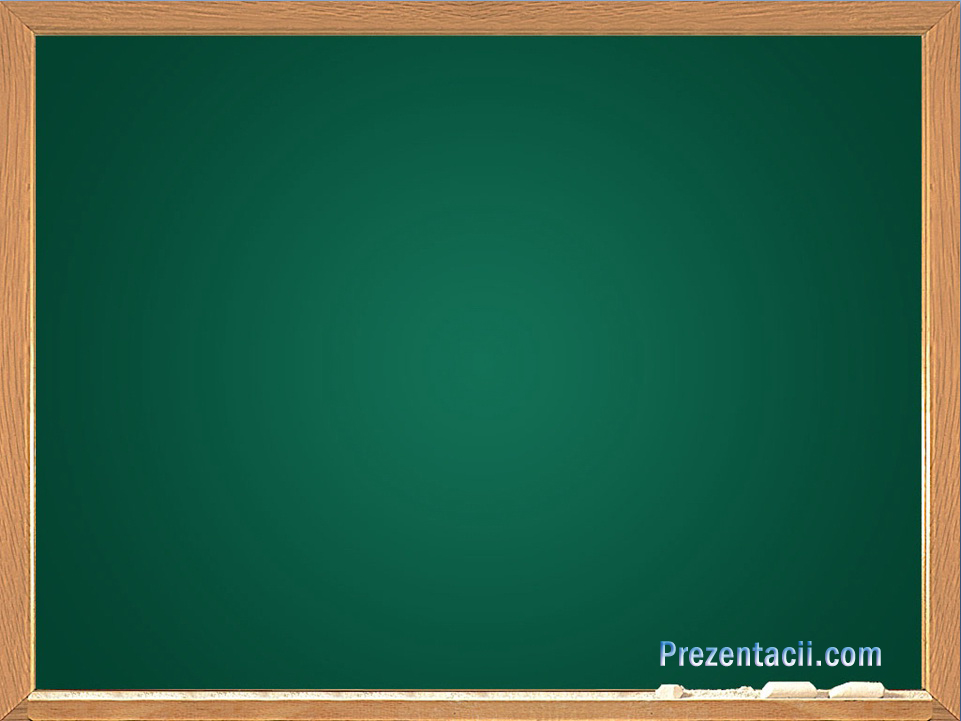 АЛГОРИТМ ПІДГОТОВКИ ПЛАНУ
	Визначення проблем, які школа повинна розв’язати в наступному році.
	Видання наказу про підготовку проекту річного плану роботи школи.                                                 
         Створення творчої групи для розробки річного плану,визначення її мети і         
        завдань.        
                Проведення для членів групи семінарів «Технологія планування діяльності     
       школи»,   «Технологія педагогічної діагностики».
	Організація вивчення науково-методичної літератури, наявного досвіду з проблеми  планування діяльності школи.
     Проведення розширеного засідання методичної ради з творчою групою,окреслення кола питань щодо організації процесу планування.
     Формування робочих груп (3-5 осіб) з підготовки окремих розділів плану.
      Розробка діагностичного інструментарію (акти, тести,опитувальники тощо для учасників педагогічної взаємодії.
       Обробка,аналіз та узагальнення отриманих діагностичних матеріалів.
        Визначення цілей та завдань плану.
       Планування заходів відповідно до цілей і завдань.
       Складання проекту річного плану.                                                                                                                             
       Розгляд проекту річного плану на методичній раді, ШМО,його корекція.
       Затвердження плану діяльності школи на серпневому засіданні  педради.
РІЧНЕ ПЛАНУВАННЯ
Управління освіти, 05.06.2015
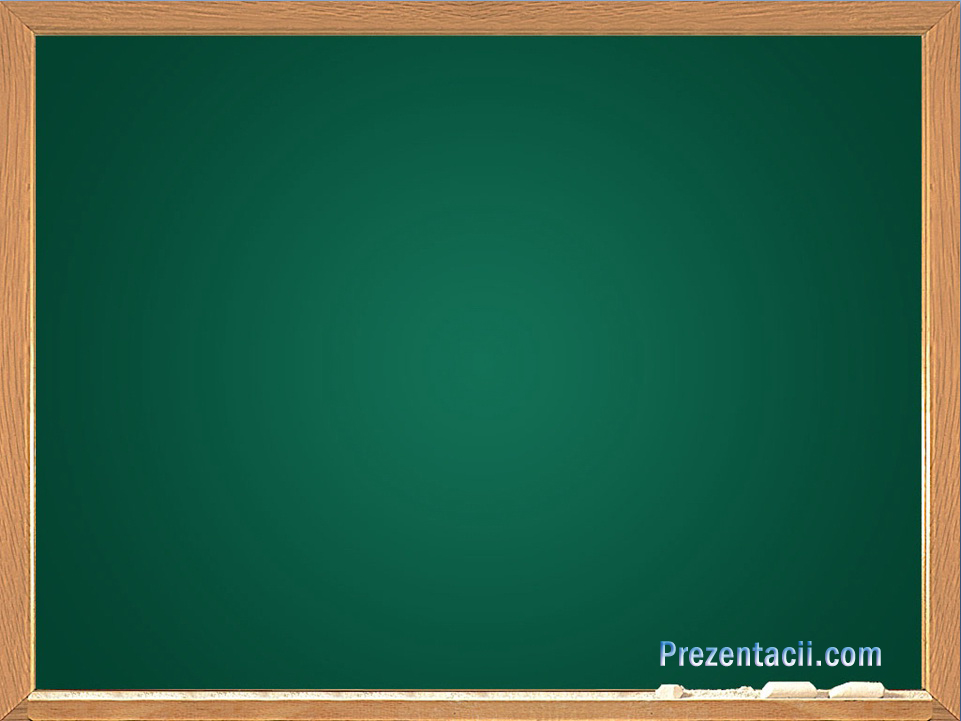 Технологія планування передбачає обов’язкову реалізацію таких етапів роботи  над планом:
 	діагностика проблем, що існують на сьогодні в діяльності школи;
 	ідентифікація (групування проблем);
 	обговорення груп проблем;
 	встановлення  ієрархії проблем за важливістю;
 	визначення цілей і завдань плану;
 	визначення очікуваних результатів кожного завдання, показників і джерел контролю за виконанням;
 	планування заходів відповідно до мети і завдань (а також спланованих результатів їх виконання) року;
 	оцінювання заходів за очікуваними результатами;
 	оформлення загального плану роботи школи на поточний рік;
 	складання календарного плану.
РІЧНЕ ПЛАНУВАННЯ
Управління освіти, 05.06.2015
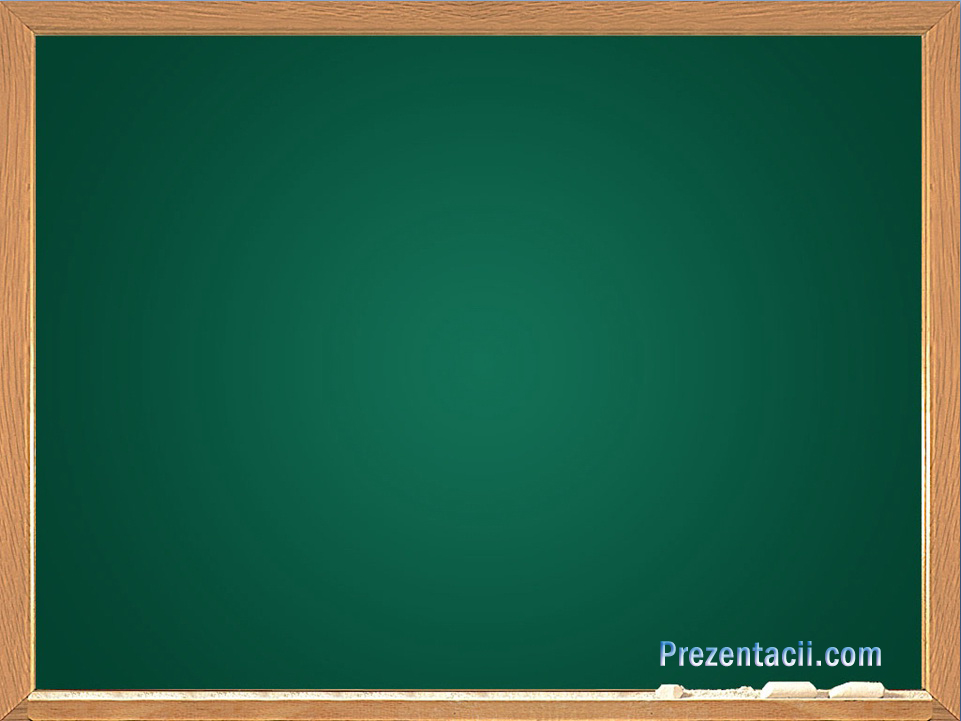 Апробація різних підходів до відбору розділів річного плану показала, що найбільш ефективним є конструювання його по колективам, тому що в такому випадку план виходить цілісним (охоплює всіх учасників освітнього процесу), компактним (виключає велика кількість розділів плану). Структура такого плану відрізняється науково обґрунтованим системним підходом до його моделювання.
Структура річного плану по колективам: - робота з педкадрами; -  робота з учнівським колективом; -  робота з батьками і громадськістю; -  робота з керівниками школи і т.д.
РІЧНЕ ПЛАНУВАННЯ
Управління освіти, 05.06.2015
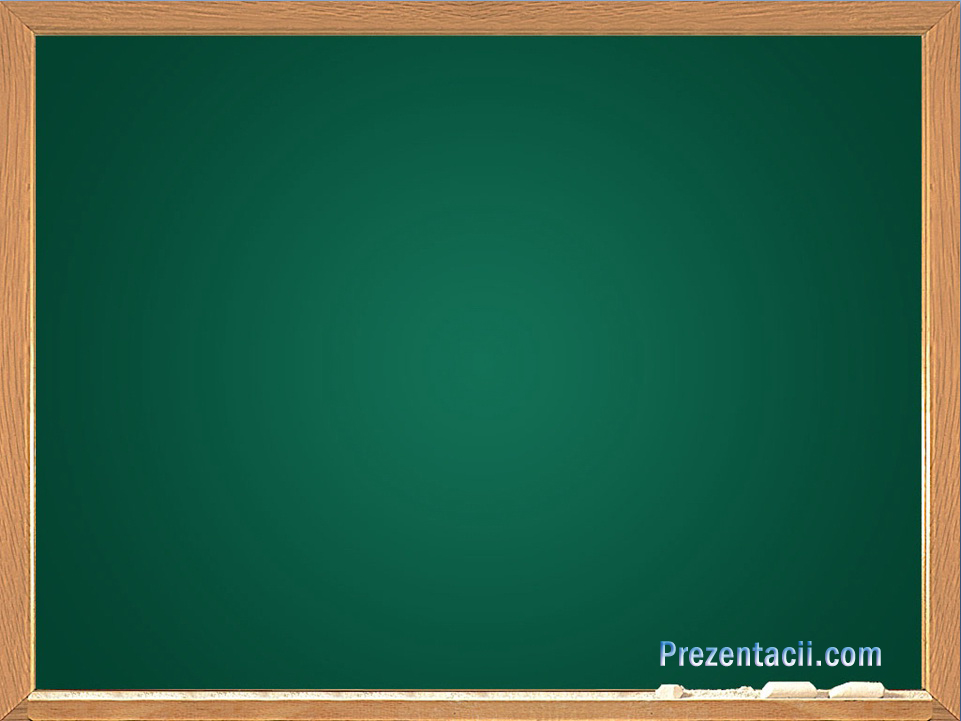 СТРУКТУРА ПРОГРАМИ АНАЛІЗУ ПІДСУМКІВ ДІЯЛЬНОСТІ ШКОЛИ ЗА РІК

Управління школою і діяльність адміністрації по контролю якості освіти.
Організація навчального  процесу.
Виховна робота.
4.   Методична діяльність педагогічного колективу, робота з педагогічними кадрами.    
5.    Психолого-педагогічний і медико-соціальний супровід освітнього процесу.
6.    Робота з батьками і громадськістю.
7.    Робота шкільної бібліотеки.
8.    Матеріально-технічне і фінансове забезпечення.
РІЧНЕ ПЛАНУВАННЯ
Управління освіти, 05.06.2015
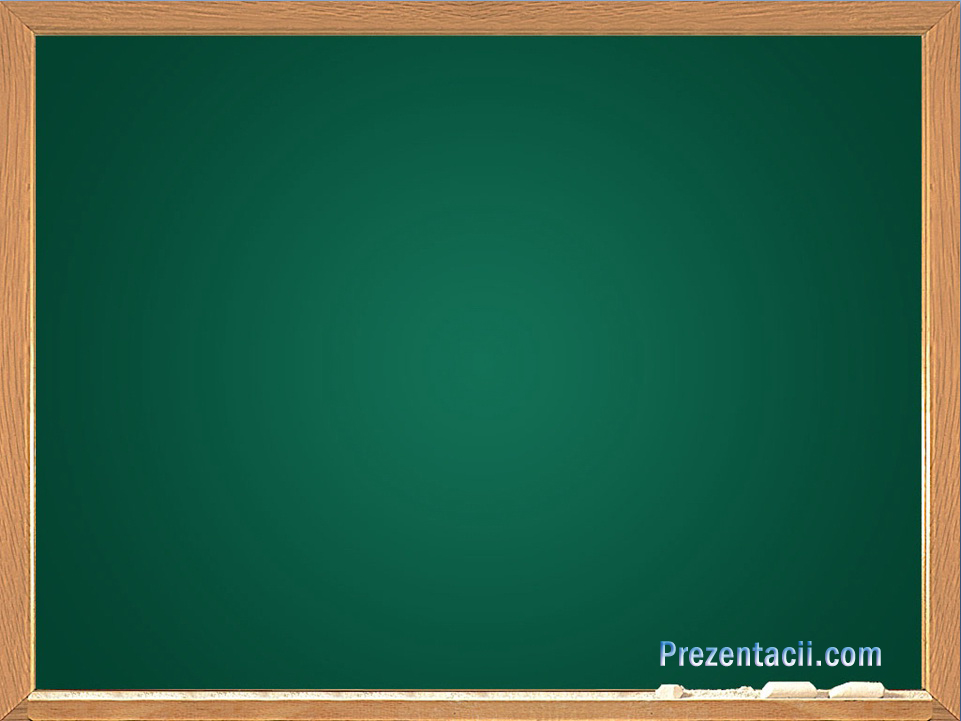 Вимоги до аналізу підсумків навчального року

1.	Усі результати оцінюються з позиції виконання завдань року і виконання запланованого.
2.	Якість роботи шкільного колективу, окремих учителів, їх об’єднань оцінюється з точки зору досягнутих ними результатів.
3.	Поєднуються якісні і кількісні показники при визначенні результатів, використовуються порівняння їх із попередніми роками.
4.	Крім загальної оцінки стану і результатів педагогічного процесу в школі, розглядається результативність у класах із предметів, окремих учителів.
РІЧНЕ ПЛАНУВАННЯ
Управління освіти, 05.06.2015